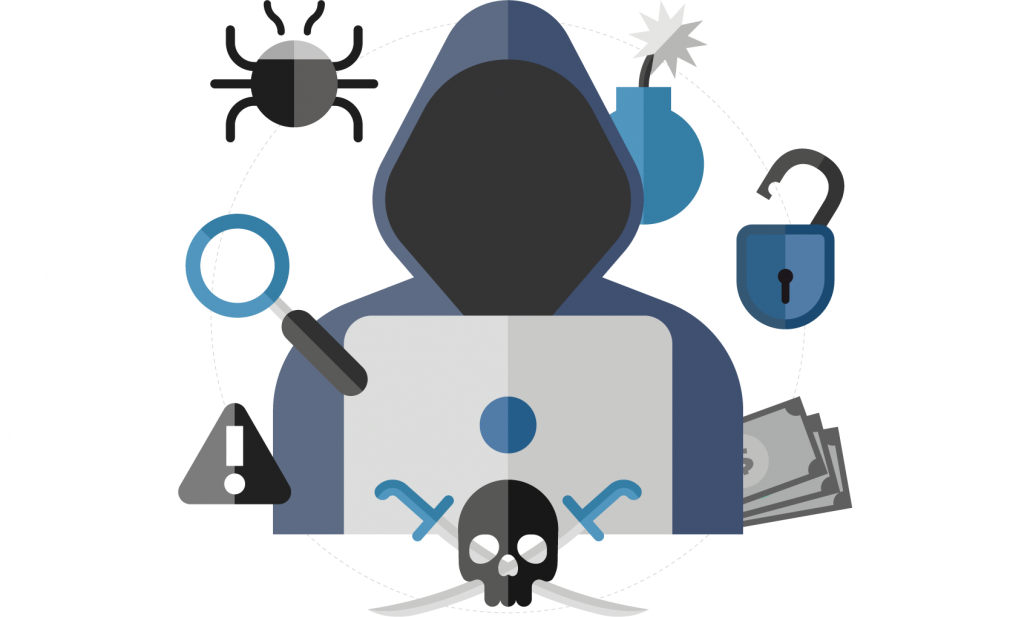 PROTECT AGAINST PHYSICAL SECURITY THREATS
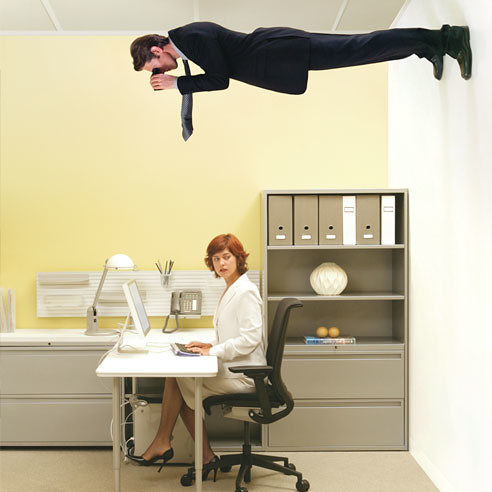 In this era of rampant cybercrime, it can be easy to overlook physical security, but criminals don’t necessarily need to be expert hackers to access your information, they can also gain physical access to your office and take what they want.  When it comes to securing information: don’t overlook physical security.
Data security includes physical security: part of protecting your data is securing your office.
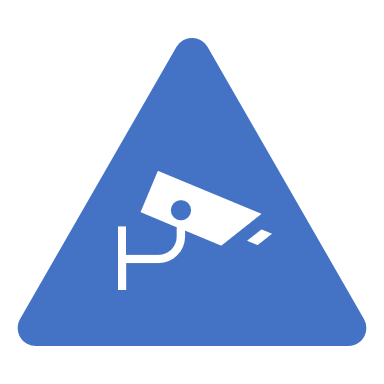 TO ENSURE RESPONSIBLE PHYSICAL DATA SECURITY:
Control Access. Systems requiring keycards for entry are now common, and for good reason. They keep track of all entries and restrict access to authorized personnel. The more doors requiring card or badge authentication, the better. 
Lock Data Centers. Those with physical access to a system can do a lot more harm than an online intruder could. Data centers or server rooms of any size need to be locked and restricted only to those who need to gain entry.
Keep a Clean Desk. Physical Data – printed documents, handwritten notes, etc. can be just as valuable as digital data. So don’t leave sensitive items out in the open. 
A key aspect of physical security is what we call a clean desk policy. When we talk about a clean desk policy, what we mean is when you are not at your desk, you’re making sure that no sensitive information is left out in visible sight. Anything that’s particularly sensitive is locked up. You check printers and other areas for content that could have accidently been left out. Because all of this information creates exposure and creates risk. Make sure you are aware of who is walking around the office, who you are letting in and who is holding the door for so that we can keep content safe. 
VET Visitors- A common form of physical intrusion is tailgating: when someone “harmlessly” follows an authorized employee into a restricted area. Typically, these intruders pretend to be someone they’re not, like a delivery person. Whenever a visitor requests entry to your office, notify the office manage and don’t leave them unattended.
QUIZ
Sheryl and her team should minimize the amount of sensitive information that will be visible during the client’s visit.
Correct Answer: A
02/2023